স্বাগতম
গাঁদা ফুলের  শুভেচ্ছা
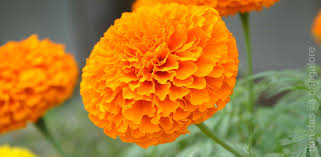 শিক্ষক পরিচিতি
শিমুল সুলতানা হেপি প্রঃশিঃ
কীর্তি পাশা সঃ প্রাঃবিদ্যালয়,ঝালকাঠি।
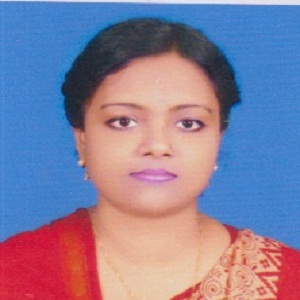 পাঠ পরিচিতিঃ
বিষয়ঃ বাংলা 
শ্রেনিঃ ৩য়
পাঠঃ আমাদের এই বাংলাদেশ   
পাঠ্যাংশঃ সূর্য ---------বাংলাদেশ।
সময়ঃ ৪০ মিনিট
শিখন ফলঃ

শোনাঃ২’১ ছড়া/কবিতা শুনে মূল বিষয় বুঝতে পারবে।
বলাঃ২’১ ছড়া/কবিতা শ্রবন যোগ্য স্বরে আবৃত্তি করতে পারবে।
২’২ ছড়া/কবিতার মূল বিষয় বলতে পারবে।
পূর্ব জ্ঞান যাচাই
আমাদের দেশের নাম কী?
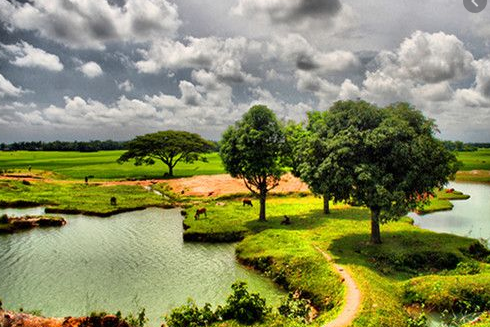 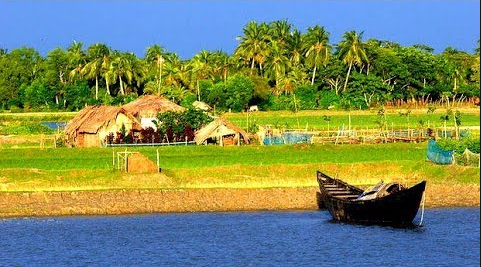 পাঠ ঘোষনাঃ
’’আমাদের এই বাংলাদেশ’’
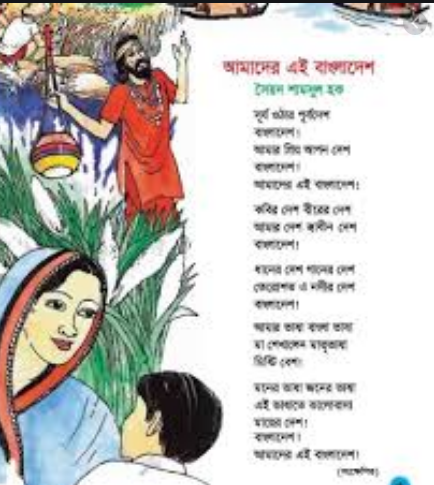 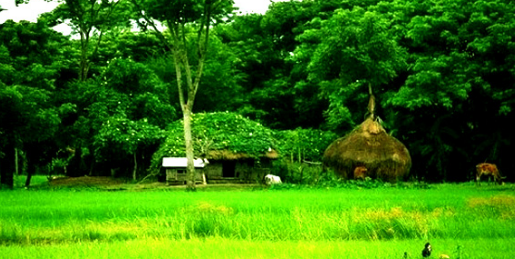 কবি পরিচিতিঃ
কবির ছবি, জন্ম-মৃত্যু, উল্লেখযোগ্য রচনা
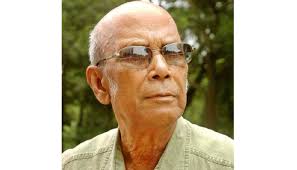 কবি সৈয়দ শামসুল হক
(২৭ডিসেম্বর ১৯৩৫-২৭সেপ্টেবর ২০১৬)
খেলারাম খেলে যা,নিষিদ্ধ লোবান, রক্ত গোলাপ,
[Speaker Notes: ১৯৩৫]
বিষয়বস্তুঃ
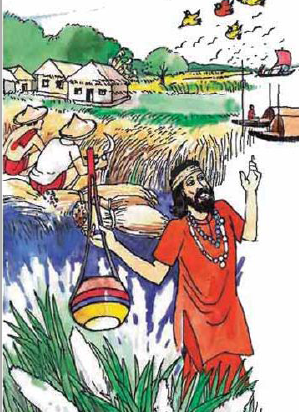 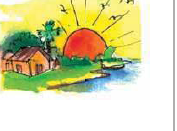 পাঠ্য বইয়ের সাথে সম্পর্ক স্থাপনঃ পৃঃ৫(১-৫ লাইন)
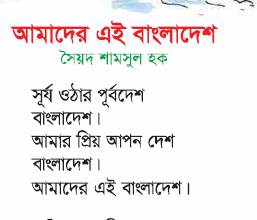 নতুন শব্দ
প্রিয়, পূর্ব দেশ ।

প্রিয়- পছন্দ করা হয় এমন
পূর্ব দেশ- পূর্ব দিকে আছে এমন দেশ
যুক্ত বর্ণ 
সূর্য-   র্য
পূর্ব-  র্ব
দলীয় কাজঃ
৫ টি দলে ভাগ করে ২ লাইন করে পড়তে বলব
মূল্যায়নঃ

মৌখিক ভাবে নিম্নের প্রশ্নের উত্তর দিবে ।

#  সূর্য ওঠার পূর্ব দেশ কোনটি ?
# কোন দেশ আমাদের প্রিয় ?
পাঠ সমাপ্তি
ধন্যবাদ
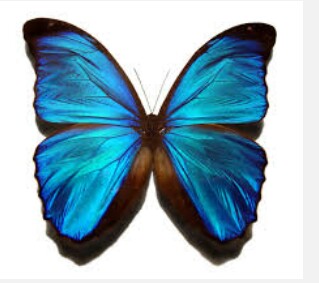